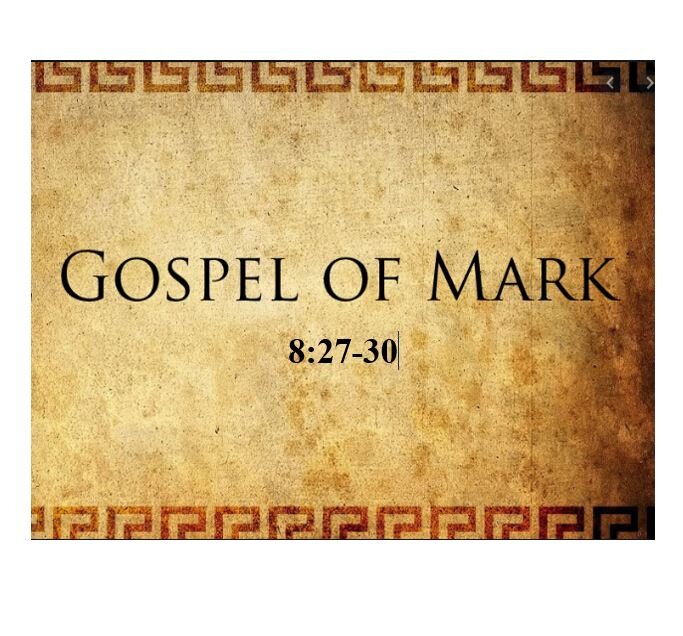 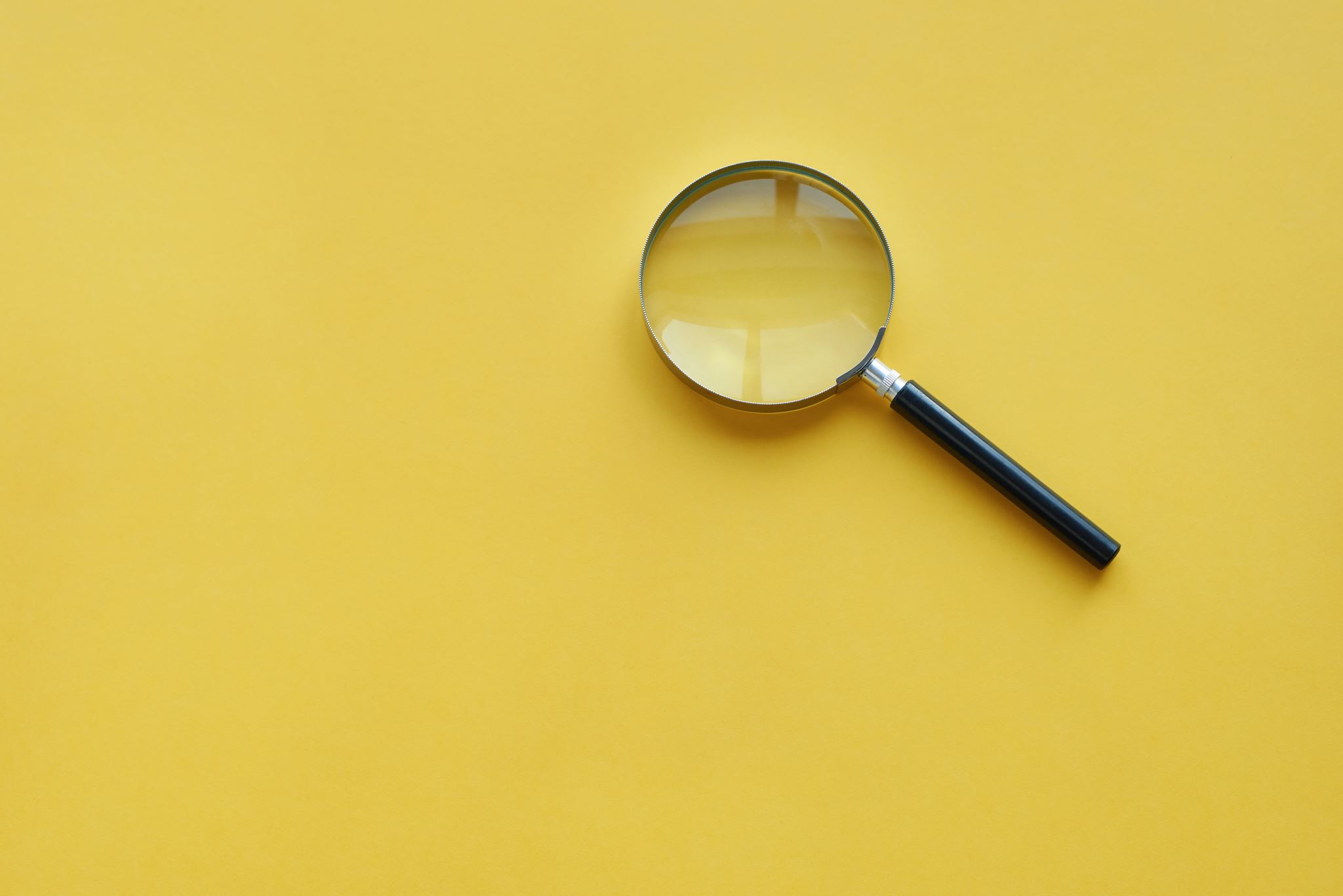 What He didn’t ask…
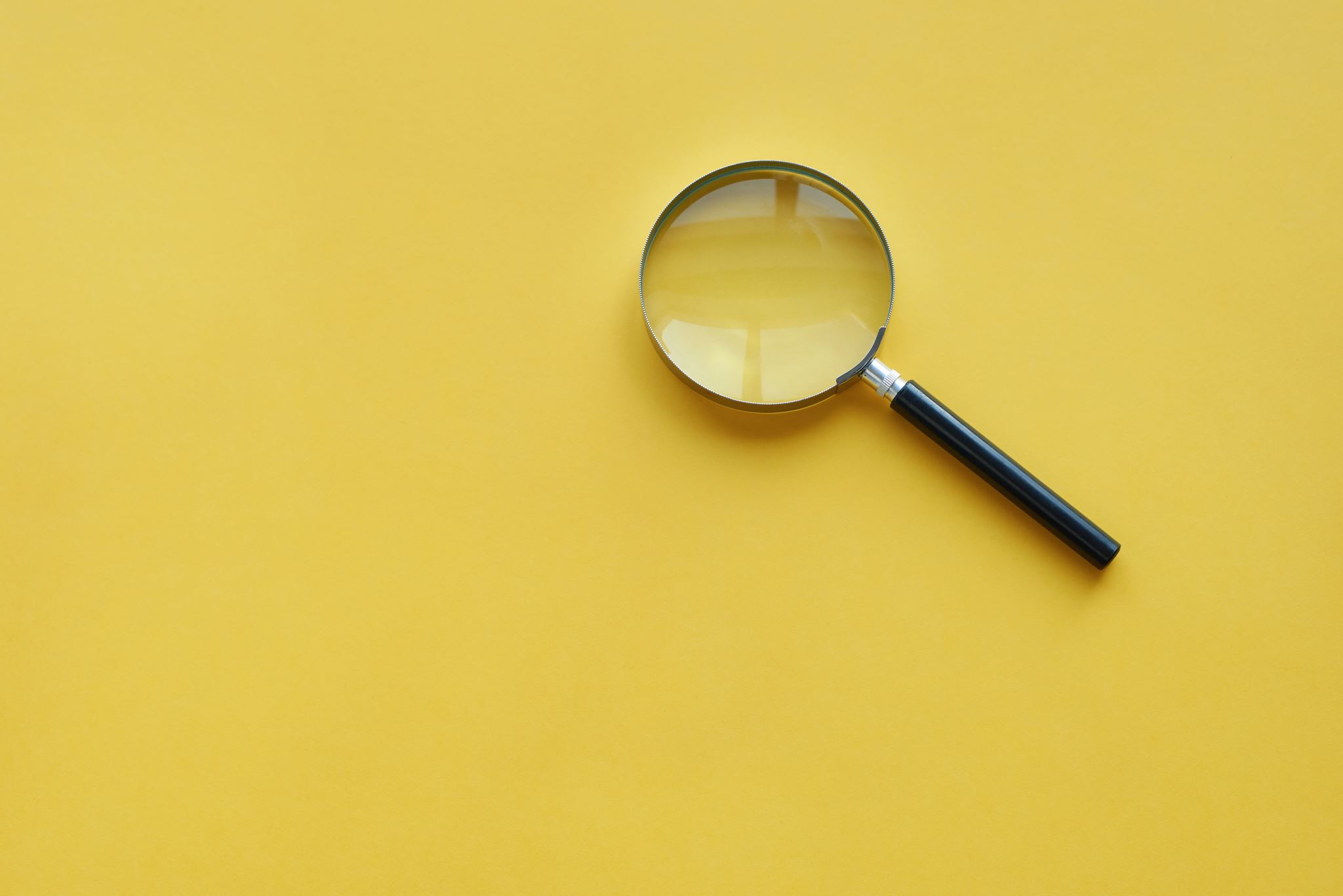 What He did ask
Mk 8:29a “29 He said to them, “But who do you say that I am?”
In contrast to the popular opinions of Christ

In contrast to what others say

Who do YOU say I am?
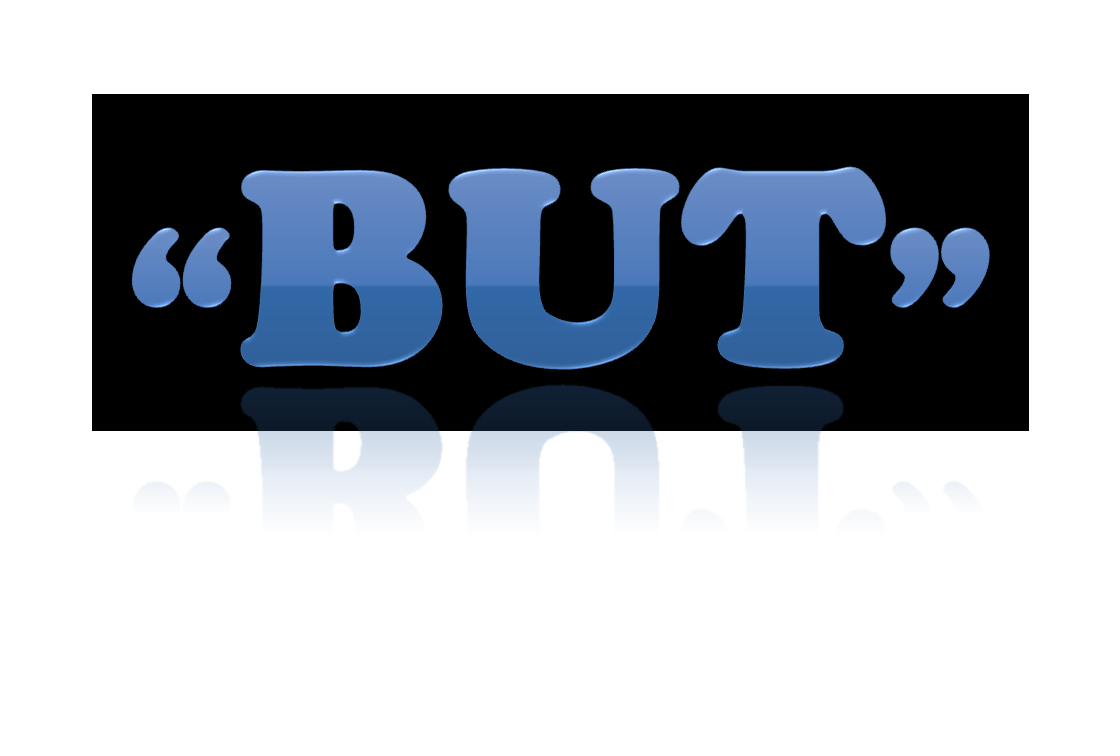 Mk 8:29a “29 He said to them, “But who do you say that I am?”
The question was for each of them to consider

Another’s confession wouldn’t help them

It didn’t matter what others thought, Jesus was concerned with what each individual thought
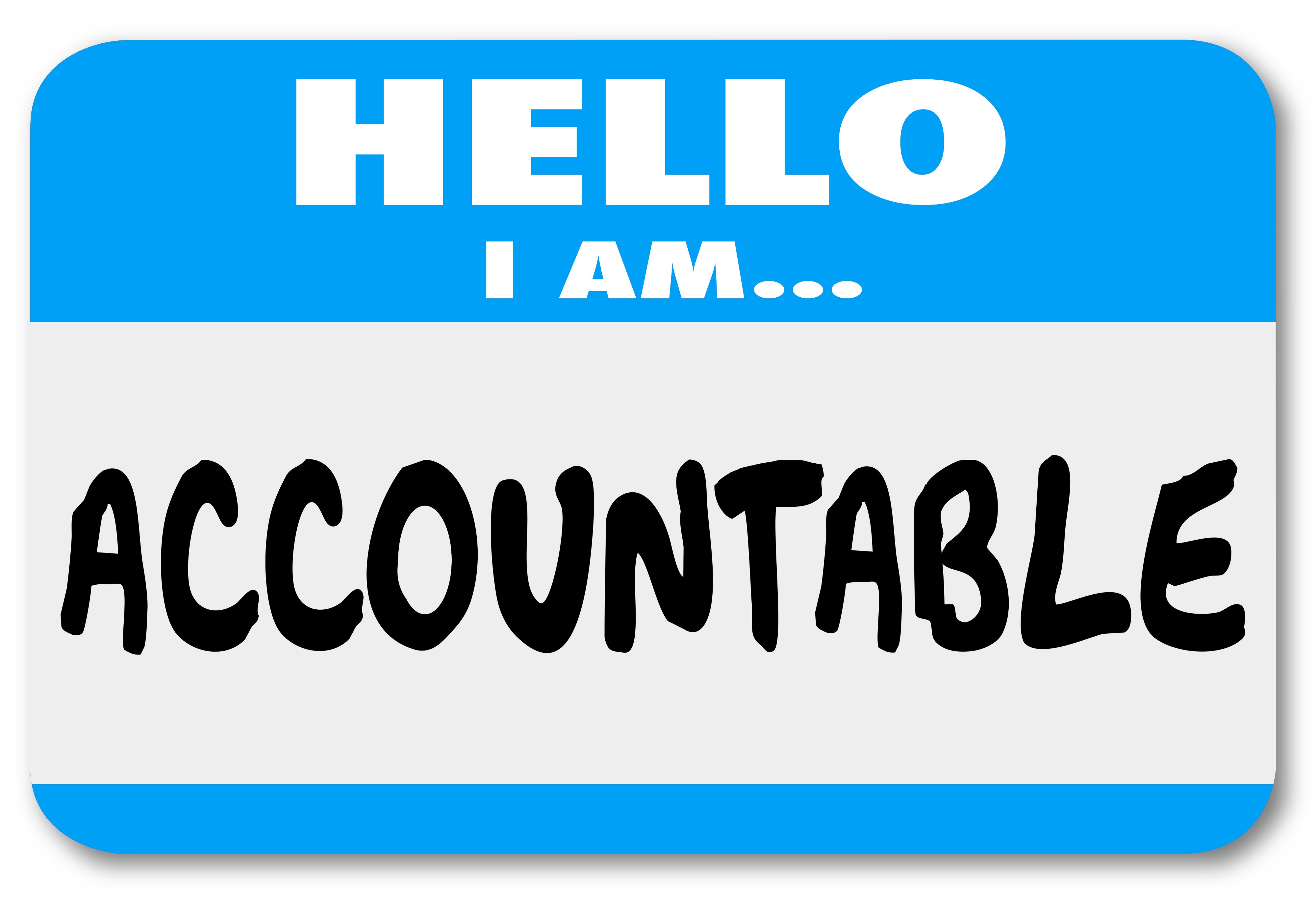 Mk 8:29a “29 He said to them, “But who do you say that I am?”
The same expectation is true for us to day

Most of the world has rejected who He really is

He forgives and pardons those who accept Him as He really is                (cf. Mt 10:32-33)
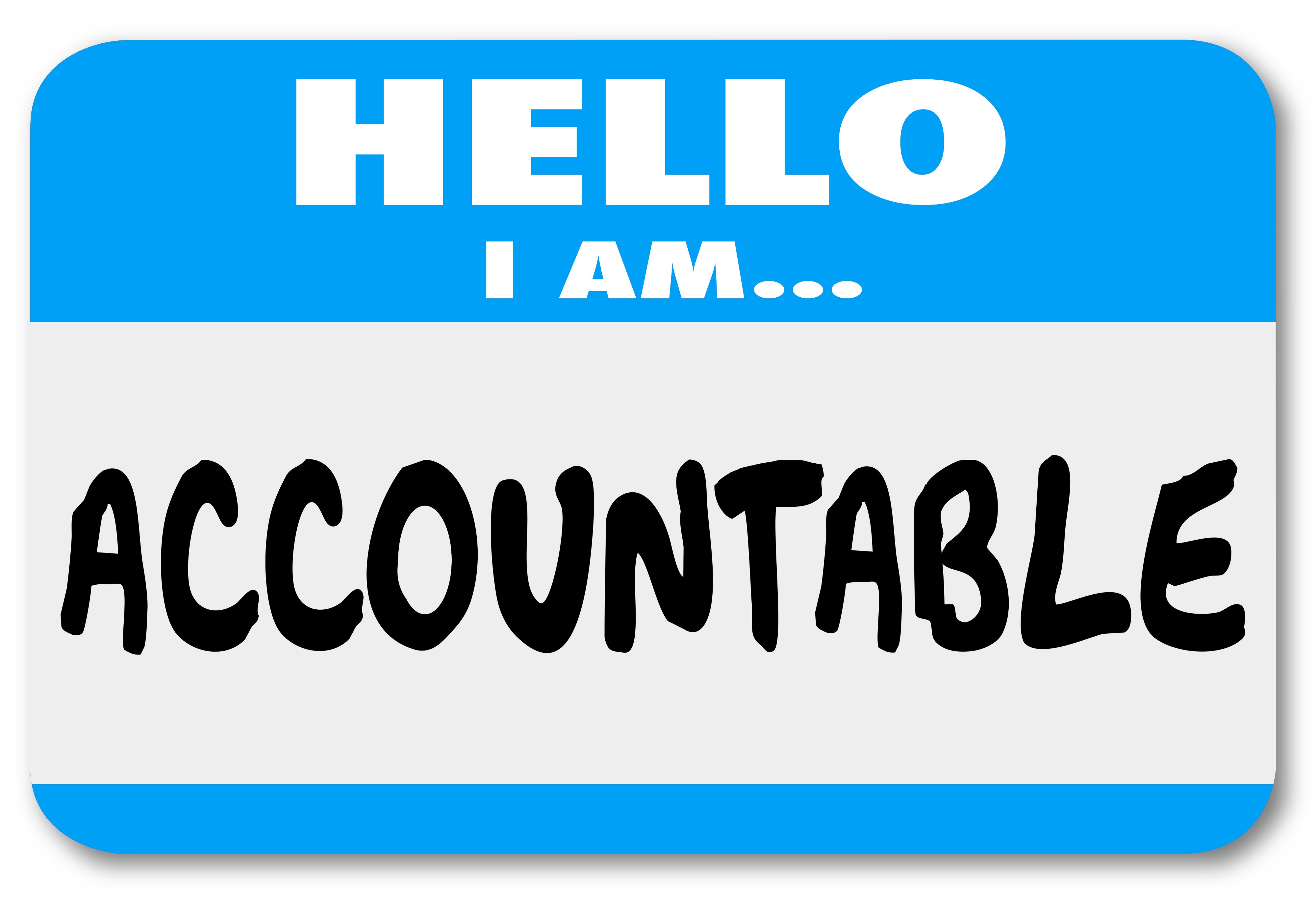 Mk 8:29b “Peter answered and said to Him, “You are the Christ.”
He was certain of who Jesus was and was not afraid or ashamed to admit it

There was not doubt this was the Messiah (Anointed one of God)

He recognized Jesus wasn’t just a great prophet or teacher…He wasn’t just one who could perform miracles…He was the Christ
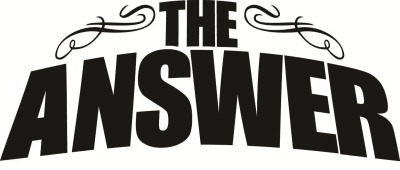 Mk 8:30 “30 Then He strictly warned them that they should tell no one about Him.”
Jesus knew that now was not the time for this declaration to the world

The Jews were seeking a political Messiah,  one who would liberate the people from Rome

Declaring Jesus as the Messiah would create confusion and false hope for those expecting Him to overthrow Rome
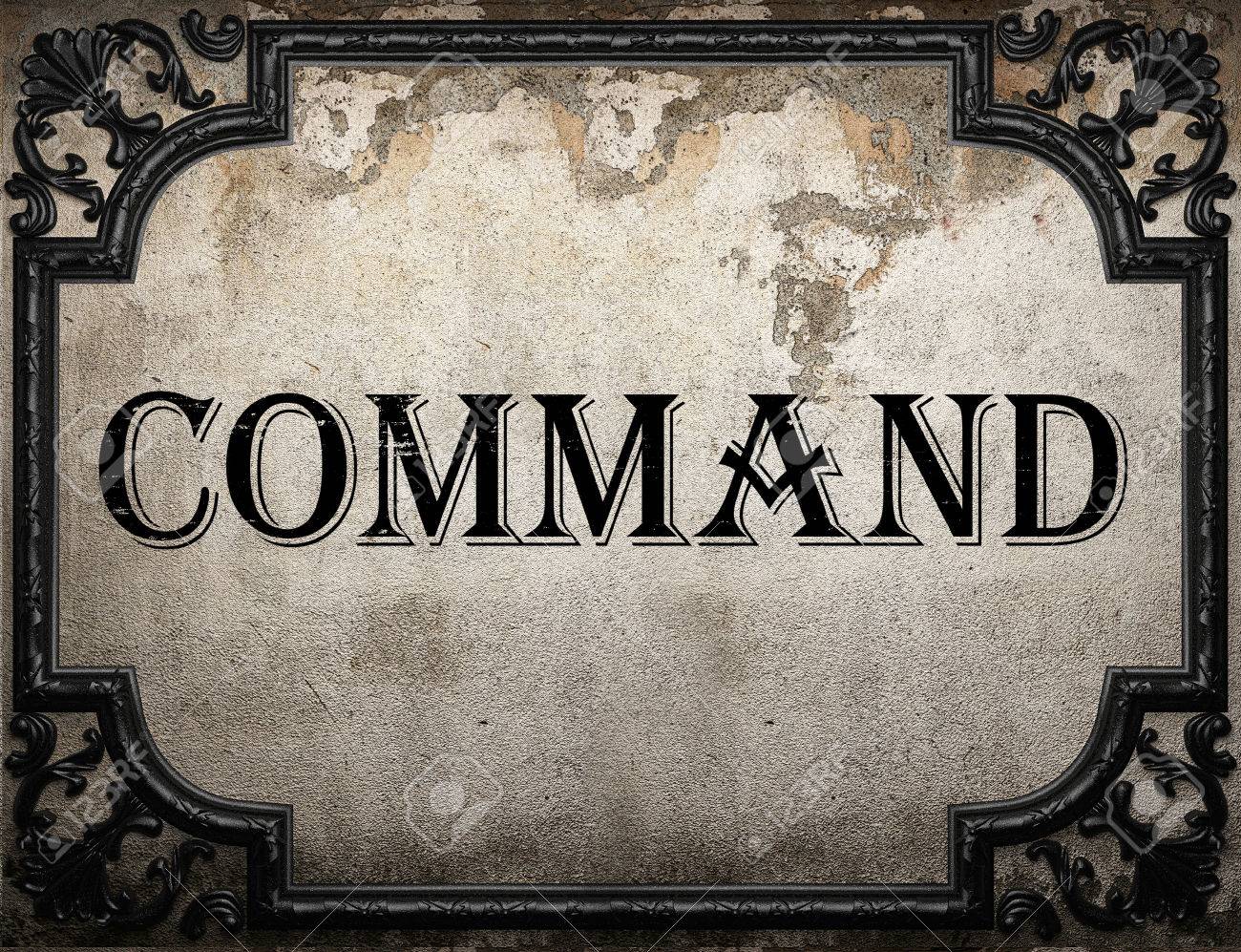 Mk 8:30 “30 Then He strictly warned them that they should tell no one about Him.”
Mk 8:31 “31 And He began to teach them that the Son of Man must suffer many things, and be rejected by the elders and chief priests and scribes, and be killed, and after three days rise again.”
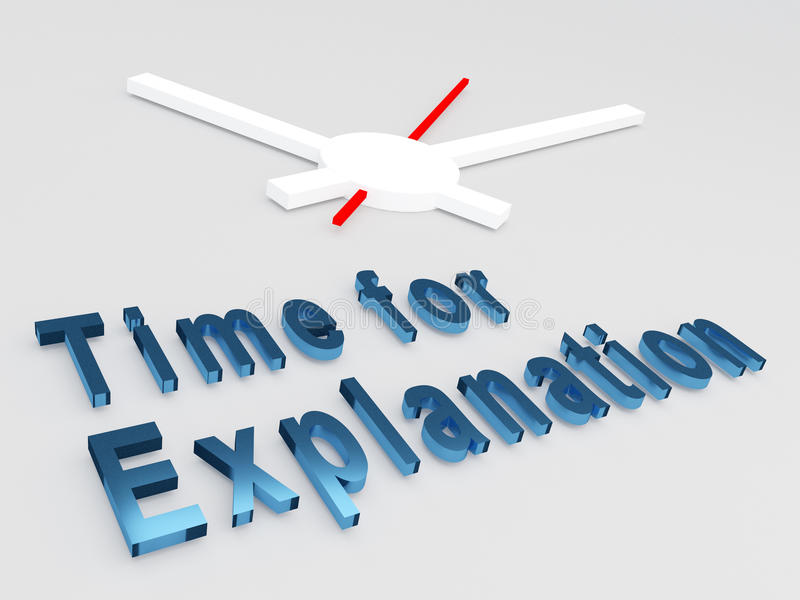 Conclusion
Who do you say Jesus is?

Your response to that question will determine your eternal destiny